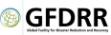 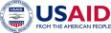 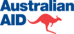 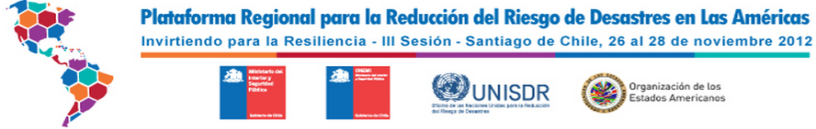 Proceso de consulta: hacia un marco post-2015 para la reducción de riesgo de  desastres
Santiago de Chile, 26 al 28 de Noviembre

Xavier Castellanos, Director para América
Federación Internacional de la Cruz Roja y Media Luna Roja
1
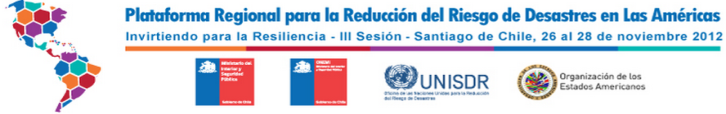 Que se ha hecho para integrar la evaluación  del riesgo a desastres en la planificación  de Cruz Roja? De qué forma?, cuáles son las buenas prácticas y lecciones aprendidas?
1. Coordinación: Aumento significativo de coordinación con autoridades a nivel local y nacional responden a la planificación local y nacional  y regional.
2. Comunidades asumen sus responsabilidades: Acciones de transformación de vulnerabilidades en capacidades surgen de las necesidades identificadas por las propias comunidades y se reflejan en planes concretos de acción comunitaria.
3. Adaptación permanente: De la práctica al conocimiento y del conocimiento a la práctica,  con herramientas y metodologías evaluadas y mejoradas anualmente.
4. Abogacía con los gobiernos: sobre la preparación legal ante desastres con elaboración de herramientas relativas a las leyes en caso de desastres y ahora con PNUD en el desarrollo de una lista de chequeo para los tomadores de decisión para fortalecer  las leyes de reducción de riesgos.
5. Aprender de otros: Facilitar plataformas de aprendizaje e intercambio de conocimiento, (Desaprender) que sirven de insumos de gestión del conocimiento en la planificación estratégica, ahora reflejada en el Marco Interamericano de la Cruz Roja para el período 2011 -2015.
2
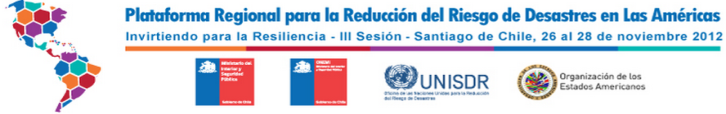 Cuáles son los tres elementos más significativos para la reducción del riesgo que deben abordarse en el marco post 2015? Y por qué?
I n v i r t i e n d o   p a r a   l a   R e s i l i e n c i a
La responsabilidad social, ambiental y económica de la empresa privada y de las instituciones públicas frente a la generación de riesgos y de aumento de la vulnerabilidad.
Incentivo a comunidades que se esfuerzan por generación de condiciones de resiliencia y que trabajan de manera coordinada con los gobiernos locales y son capaces de generar apoyo entre pares.

Sensibilización pública y educación formal e informal para garantizar el acceso a la información y al logro de comportamientos responsables para con el medio ambiente, las personas y el bienestar presente y futuro en el planeta.
Por qué?
La responsabilidad social, los incentivos, la educación y sensibilización (incluye reducir la brecha tecnológica) son ejes indispensables para el desarrollo sostenible, la resiliencia y el alcance de metas ambiciosas en materia de reducción de la pobreza, adaptación al cambio climático y reducción del riesgo.
I n v i r t i e n d o   p a r a   l a   R e s i l i e n c i a
3
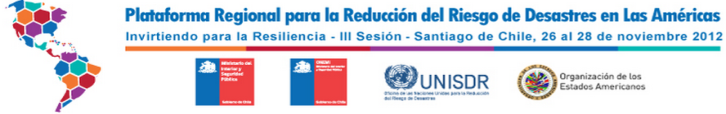 De qué forma podría Cruz Roja contribuir a fortalecer la implementación de la reducción del riesgo a desastres?
Aprovechando la red de aproximadamente 5.000 oficinas locales de Cruz Roja en el continente americano, para promover y dar seguimiento, junto con las autoridades locales, el fortalecimiento de plataformas locales de reducción del riesgo

Haciendo más, mejor y llegar a más individuos y comunidades viviendo en condiciones de vulnerabilidad y riesgo; fortaleciendo sus medios de vida para aumentar su resiliencia, implementando más iniciativas de alerta temprana, y  desarrollando más capacidades locales para el apoyo mutuo entre comunidades.

Compartiendo aprendizaje y aprendiendo de otros, partiendo de las propias comunidades, su cultura y dinámicas, como también con las instancias comprometidas con el tema.

Utilizando un enfoque multidimensional  del riesgo, más inclusivo en el enfoque de la vulnerabilidad y el riesgo en contextos de inequidad, discriminación y marginalización y fortaleciendo capacidades en lo social, ambiental y económico  de individuos y comunidades.

Incidiendo en los procesos de fortalecimiento de las leyes en caso de desastres y lograr que trasciendan a marcos  estratégicos para  reducir las vulnerabilidades y asegurar una respuesta eficaz ante desastres.
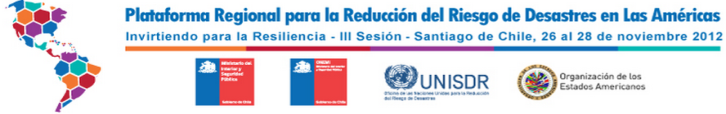 Qué avances ha logrado su Cruz Roja en el establecimiento de vínculos entre reducción del riesgo y adaptación al cambio climático?
La creación del Centro Global del Clima que ya tiene siete años de operación a nivel mundial y que favorece el desarrollo de esta temática a las 187 SN de Cruz Roja, como también a diferente tipo de organizaciones e instituciones a nivel mundial. Centro que se benéfica también del sector académico y científico.

Implementación de iniciativas concretas a traves de los tres (3) centros regional de referencia (El Salvador, Barbados y Costa Rica que vinculan la adaptación al cambio climático y la reducción del riesgo. Esto incluye proyectos a nivel comunitario; como también el desarrollo de herramientas educativas y de análisis de vulnerabilidad y capacidad que incorporan elementos de adaptación al cambio climático.

Marco Acción Interamericano de la Cruz Roja, integración de la gestión del riesgo y el cambio climático en la planificación estratégica 2012 – 2016, con enfoque de resiliencia.

Eventos reducir la brecha del conocimiento entre los entes científicos y las organizaciones comunitarias, y su conocimiento ancestral. Así como, entre las dinámicas de la tecnología y las sociales.
5
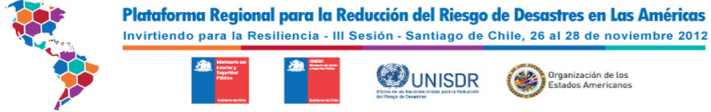 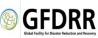 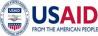 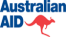 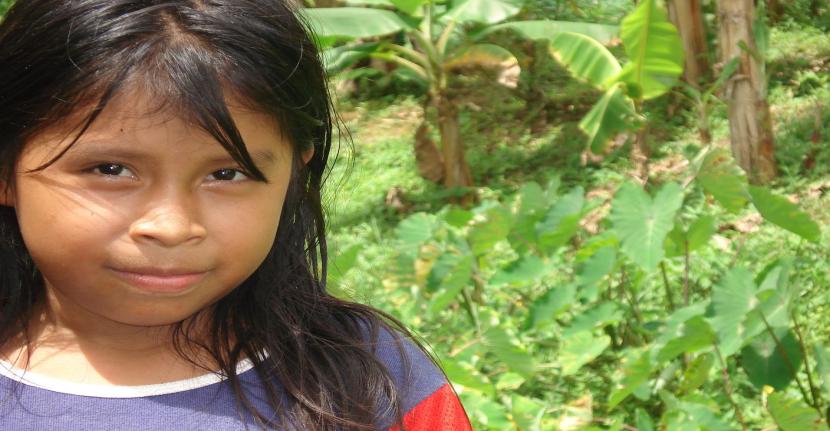 MUCHAS GRACIAS


www.cruzroja.org
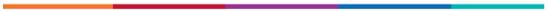 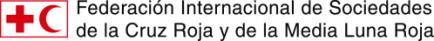 6